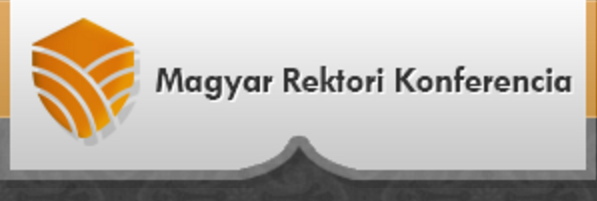 QUALITY for the Universities of Applied Sciences             24.03.2017.KOPER, SLOVENIA
Prof.Dr. László Vass
Rector, member of the HRC Presidium
Budapest Metropolitan University
www.metropolitan.hu
Quality of the Higher Education
Definition of the QUALITY in general:  „…meet the needs and requirements”

HE QUALITY: 

managerial approach: the performance meet the stakeholders’ expectations

vision-mission approach: the quality is the professor, the students… as such

academic approach: „publish or parish” /see the rankings
What is the University of Applied Sciences
Why not „Fach-Hochschule”?
Bologna principium: Bsc – Msc – PhD
Practice-focused is equal to Bsc? 
             (…Theory-focused is Msc? Research-focused is PhD?)
May be the Msc and PhD also practice-focused? 
The Msc and PhD are higher quality by definition then the Bsc one?
Specific function, mission of the University of Applied Sciences is different: operating in direct connection to the employers’ society, answering the shorter term needs of the labormarket
SPECIFIC QUALITY ISSUES
STARTING POINT: Practice in focus 
Teaching staff
Teaching contents
Infrastructure for practicing
Relations to the „Practical World” – specific stakeholders
Employers’ representation at the universities
Universities’ representation at the companies and institutions
Research in the applied sciences
………..